Măng non
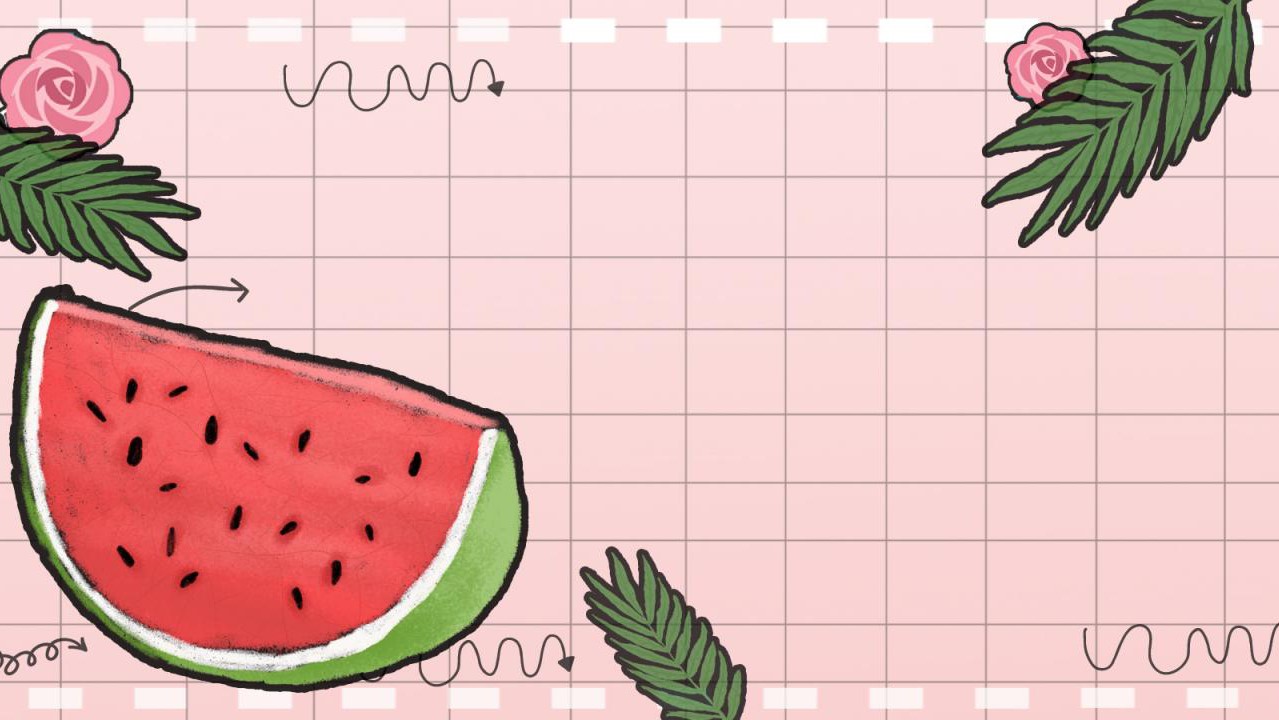 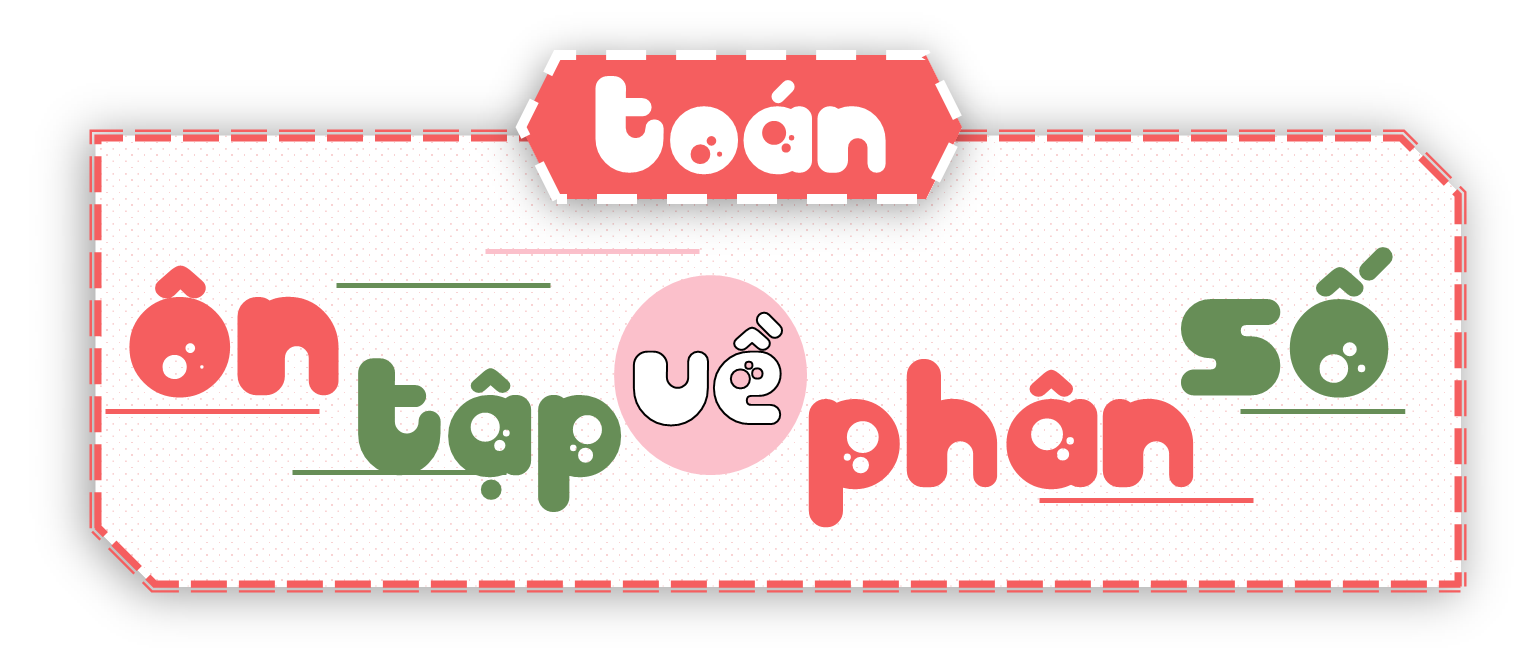 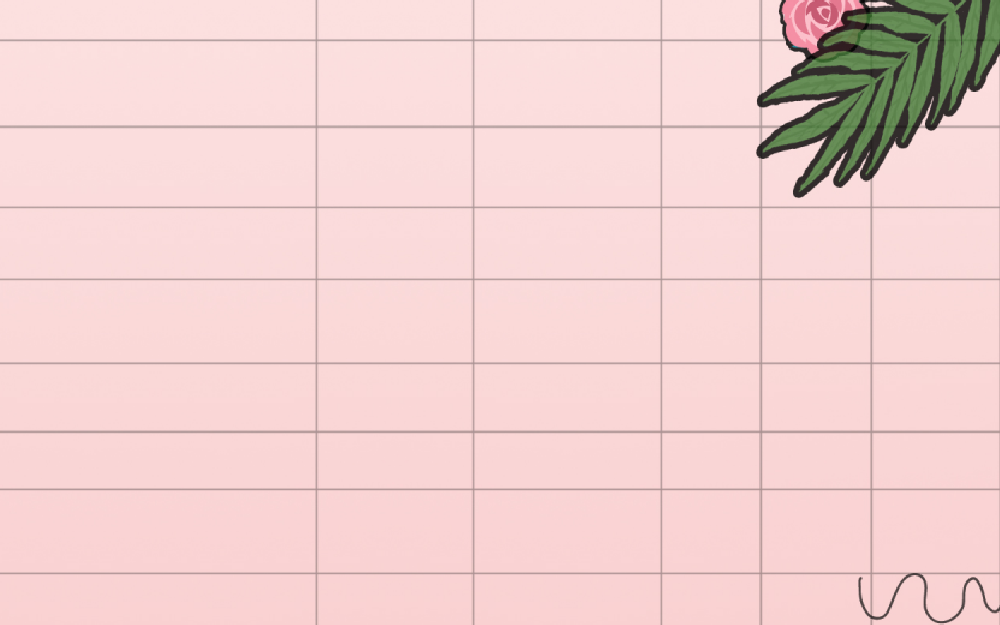 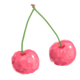 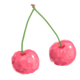 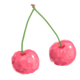 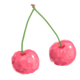 Ôn tập kiến thức về phân số
Năng lực
Phẩm chất
Kĩ năng
Kiến thức
Yêu cầu cần đạt
Thực hiện được so sánh, rút gọn, qui đồng mẫu số các phân số
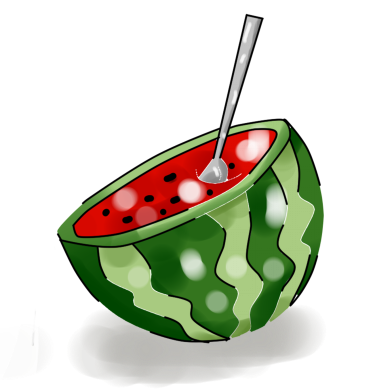 Chăm chỉ, tích cực trong giờ học.
NL tự học, làm việc nhóm, NL tính toán, NL giải quyết vấn đề và sáng tạo
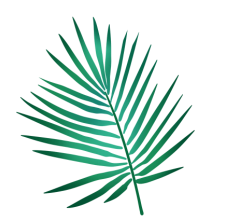 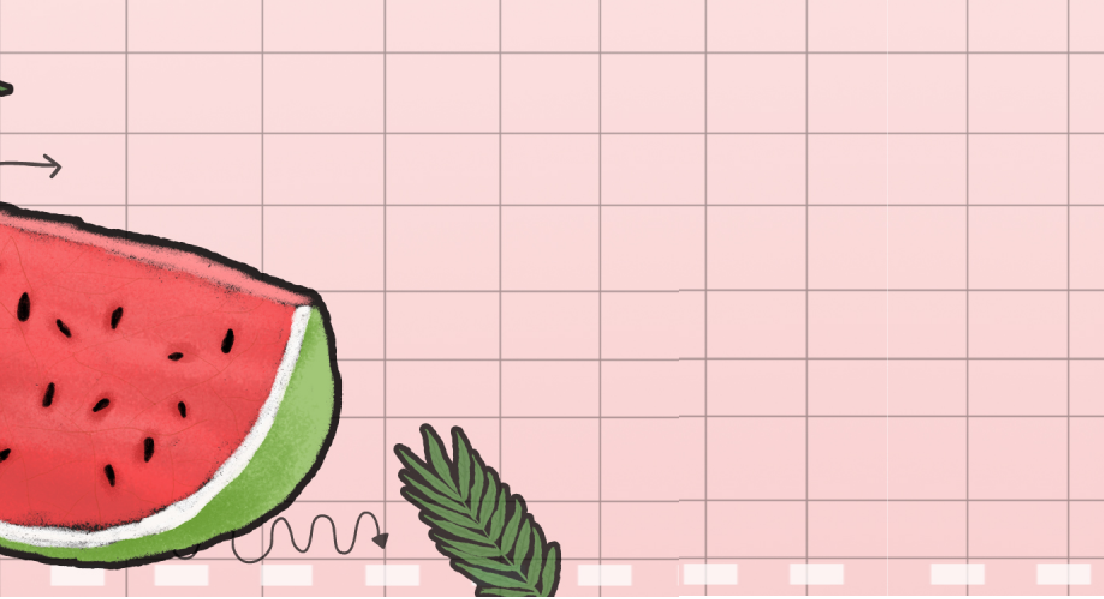 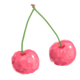 KHỞI ĐỘNG
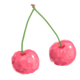 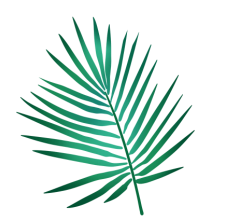 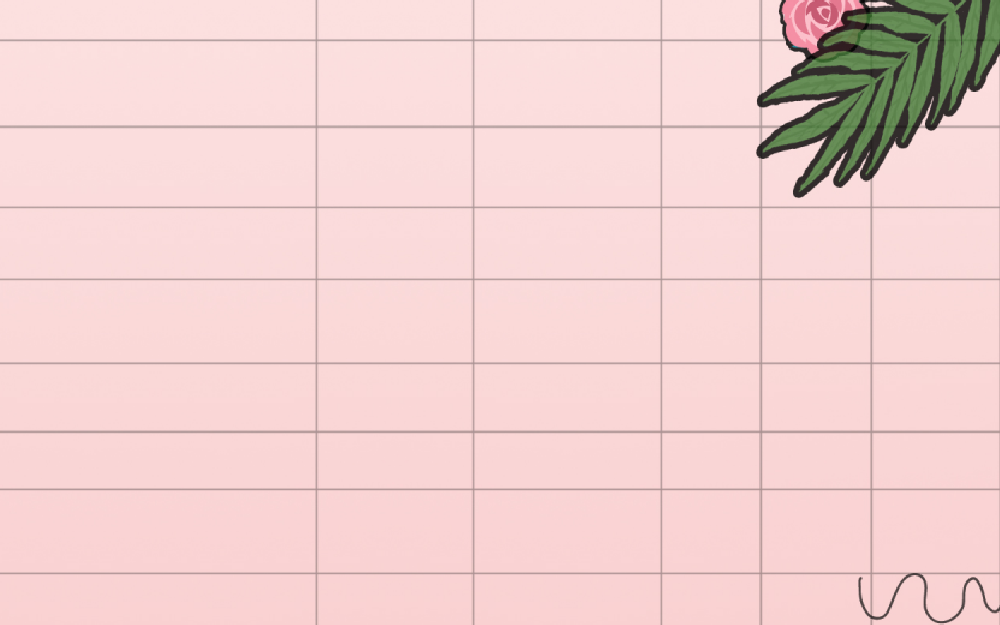 Phân Số
Chúng ta đã được học những gì về phân số?
Rút gọn, quy đồng phân số
Các phép tính với phân số
Phân số bằng nhau
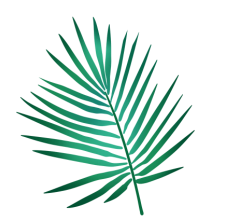 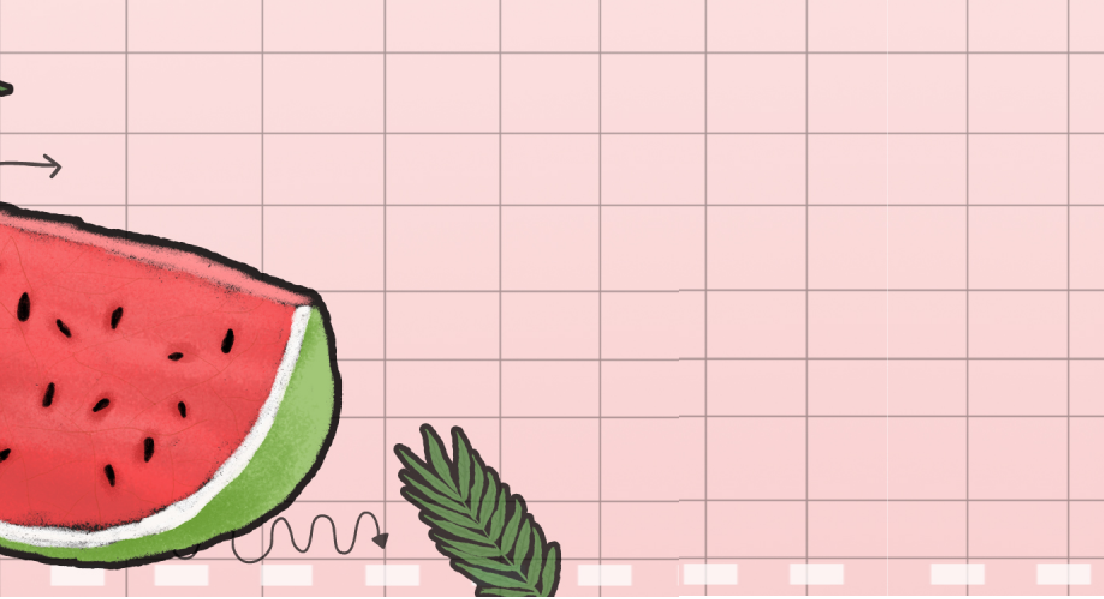 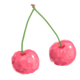 LUYỆN TẬP
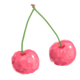 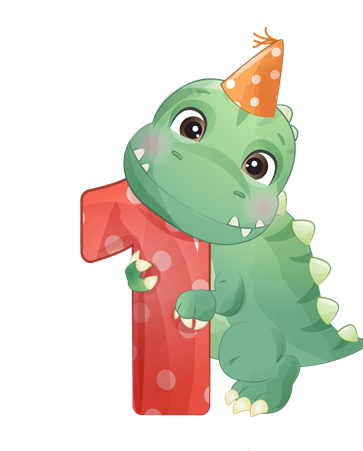 Khoanh vào chữ đặt trước câu trả lời đúng:
là phân số chỉ phần đã tô màu của hình nào?
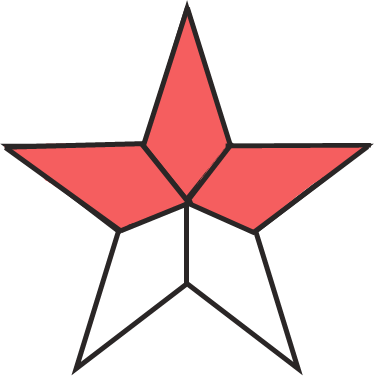 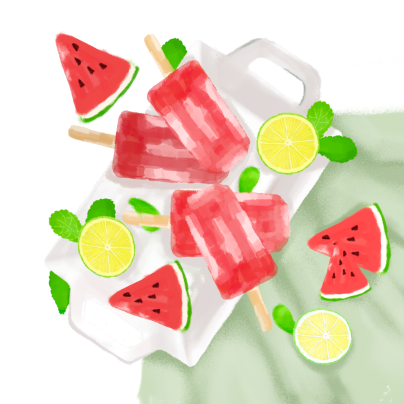 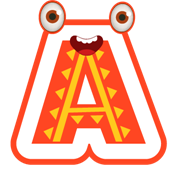 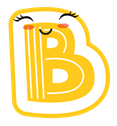 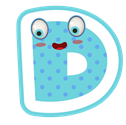 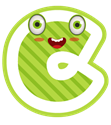 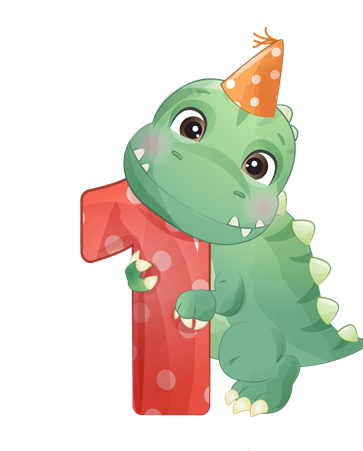 Khoanh vào chữ đặt trước câu trả lời đúng:
là phân số chỉ phần đã tô màu của hình nào?
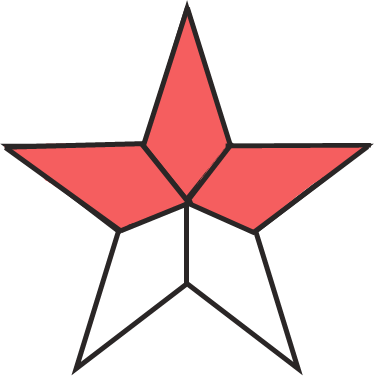 =
=
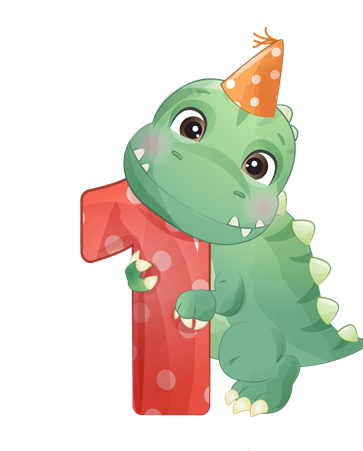 Khoanh vào chữ đặt trước câu trả lời đúng:
là phân số chỉ phần đã tô màu của hình nào?
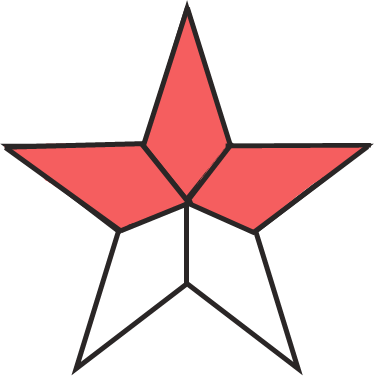 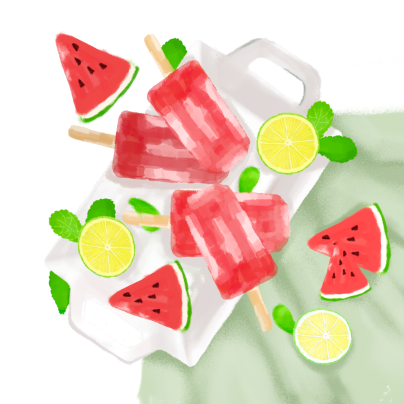 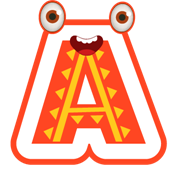 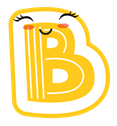 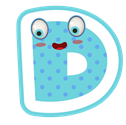 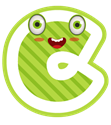 Rút gọn các phân số
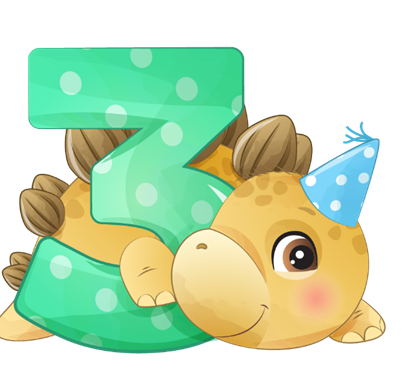 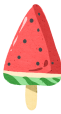 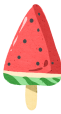 =
=
=
=
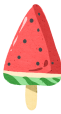 =
=
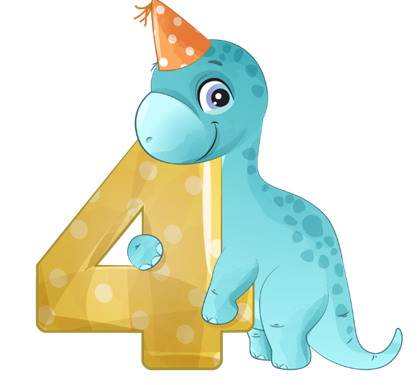 Quy đồng mẫu số các phân số:
và
và
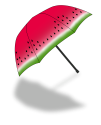 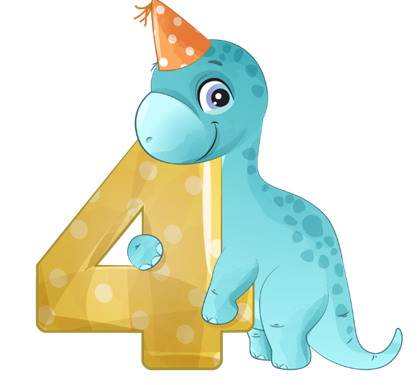 Quy đồng mẫu số các phân số:
và
=
=
=
=
Vậy quy đồng mẫu số
và
được
và
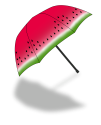 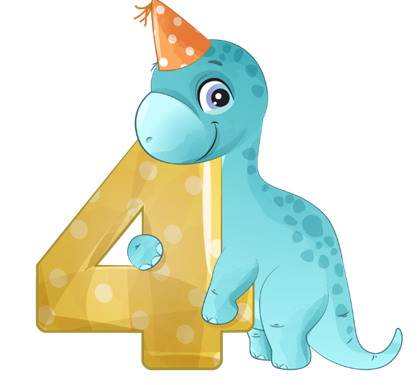 Quy đồng mẫu số các phân số:
và
Giữ nguyên
=
=
và
được
Vậy quy đồng mẫu số
và
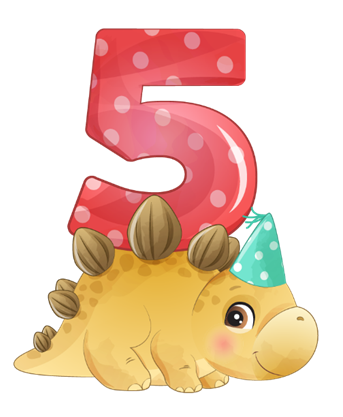 Sắp xếp các phân số theo thứ tự tăng dần
So sánh với 1
Nhỏ hơn 1
Lớn hơn 1
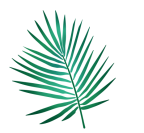 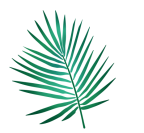 Nhỏ hơn 1
Lớn hơn 1
Cùng mẫu số
Cùng tử số
Vậy
>
>
>
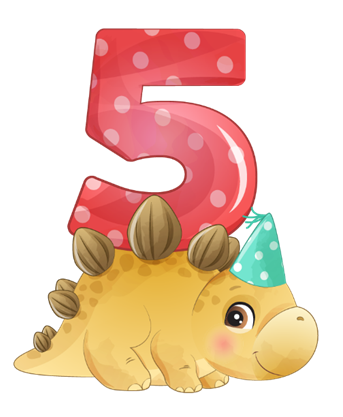 Sắp xếp các phân số theo thứ tự tăng dần
Vậy ta có thể sắp xếp các phân số theo thứ tự tăng dần như sau:
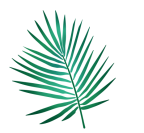 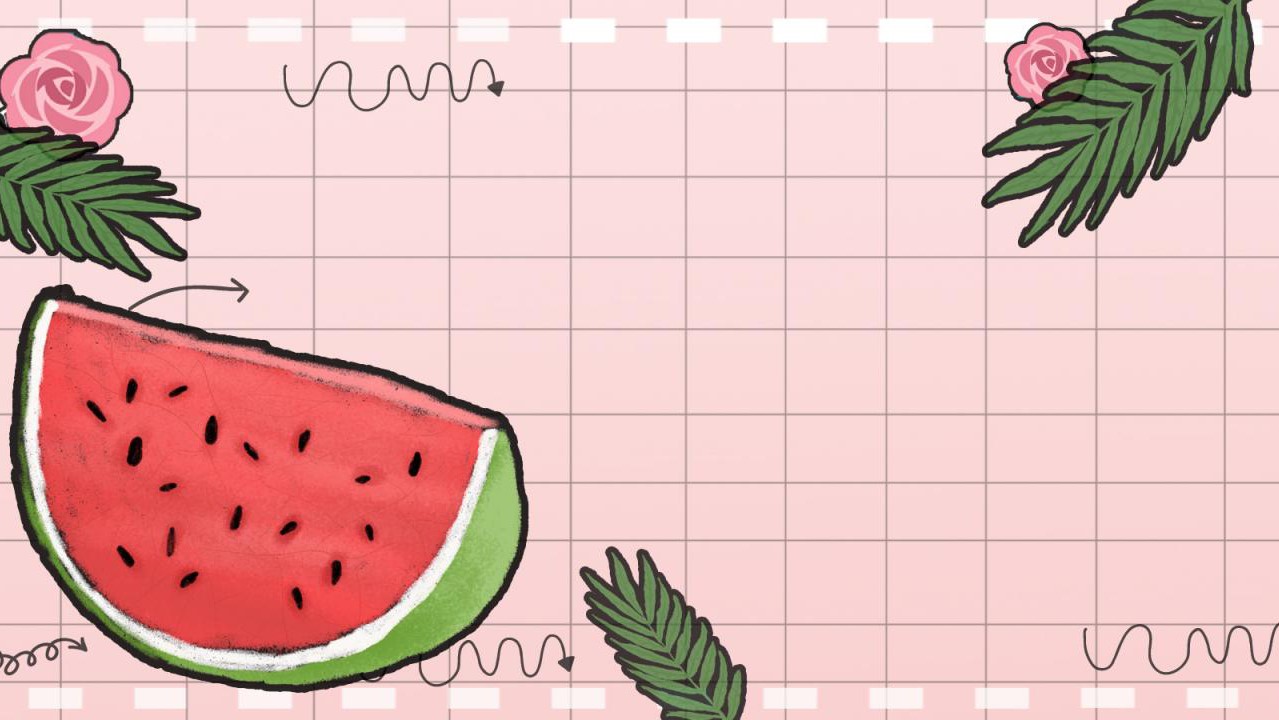 THANKS
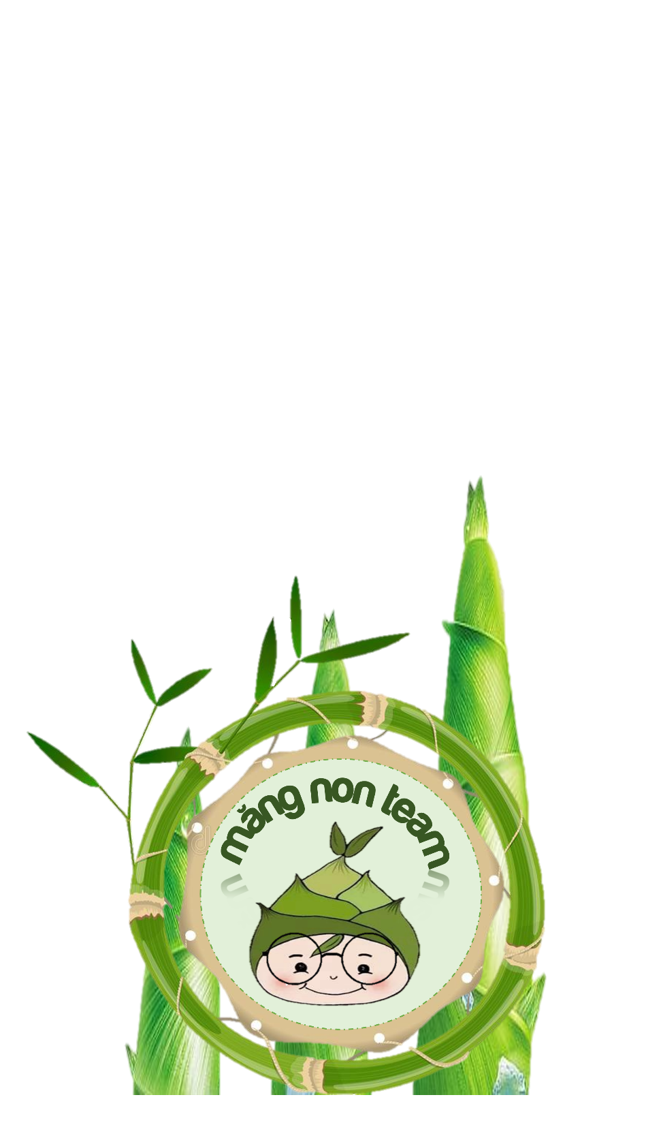 MĂNG NON – TÀI LIỆU TIỂU HỌC
CHUYÊN GIÁO ÁN ĐIỆN TỬ THEO TUẦN KHỐI 4 
BÀI THAO GIẢNG – ELEARNING
Nhóm chia sẻ tài liệu - Qùa tặng: Măng Non – Tài liệu Tiểu học
Page: Măng Non – Tài liệu Tiểu học 
SĐT ZALO : 0382348780 - 0984848929
Những quà tặng tiếp theo sẽ được MĂNG NON cập nhật tại nhóm Măng Non – Tài liệu Tiểu học sau:https://www.facebook.com/groups/629898828017053Mời thầy cô tham gia nhóm để chủ động cập nhật bài giảng điện tử lớp 4 và quà tặng hằng tuần mới nhất nhé!